Welcome
Self-Care for Social Workers
Phi Alpha Honor Society  
March 28, 2023


Taylor Roberts, BSW, MSW Student
Paul Baggett, PhD, LCSW, ACSW

East Tennessee State University
Purpose
Promote physical, emotional, social, and spiritual well-being
[Speaker Notes: I want to define these 2 concepts]
COVID-19 Pandemic
National increase in anxiety, depression, and substance abuse. (1,2) 

College students experienced an increase in depression, general anxiety, social anxiety, eating concerns, academic distress, and hostility. (3)

Faculty experienced increased stress, anger, and fatigue. Workload increased and work-life balance deteriorated.    Many considered changing jobs or retiring early. (4)
Stress
Environmental demands or internal conflicts that produce anxiety.

A “physical, mental and emotional response to a challenging event – not the event itself.” (5) 

“A state of mental tension and worry caused by problems in your life, work, …” (6)
[Speaker Notes: Environmental demands include: school, work, bills, family and friends.
Internal conflicts include: worry, self-doubt, guilt, balancing responsibilities.
The next definition focuses on the stress as a response to the event - not the event itself.
How we experience and interpret the event determines our stress.
The last definition also talks about central symptoms of anxiety – tension and worry. 
The two major intervention strategies are to prevent stress and manage stress.]
Self-care
In medicine it refers to the patient’s ability to tend to their health needs.

In social work it refers to the social worker’s ability to tend to their emotional, physical, spiritual and social needs. 

Purposefully engaging in actions that promote well-being. (7)
[Speaker Notes: In medicine – the ability to take care of oneself is important with certain diseases - like diabetes, heart disease, and Alzheimer's disease
In social work – self care refers to our ability to care care of ourselves
Notice that self-care actions are purposeful]
Implications for social work
Educational - Programs have responsibility for preparing students for the profession.  Students may encounter traumatic situations in their field practicum.

Professional - “Self care – is paramount for competent and ethical social work practice” & “educational institutions are encouraged to promote organizational policies, practices, and materials to support social workers’ self-care.” (8)  Supervisors have responsibility for recognizing and addressing job stress issues with their supervisees and providing resources. (9)

Ethical - Ethical responsibility to colleagues (Standard 2.09) and 
    as professionals (Standard 4.05) that impairment does not affect work   
    with clients.  If impairment is present, remedial action should be 
    taken. (10)
[Speaker Notes: Students doing internships in crisis centers, child protective services, domestic violence programs, and hospice programs may face traumatic situations.
Professionals are exposed to the same traumatic situations and usually more intensely and over a longer period of time.
Supervisors of students and professionals need to attend to supervisees stress.  A good subject for supervision sessions.
Ethically, Swers are to make sure stress doesn’t affect their work with client and to take action if it does.]
What Activates Your Relaxation Response?
Breathing Exercises
"Nervous System Mastery" by Jonny Miller
Sloww Sunday: Newsletter Issue 129 (Jan 15, 2023) | Sloww
Mindfulness
"The awareness that arises by paying attention on purpose, in the present moment, in a nonjudgmental way." - John Kabat-Zinn
*Mindfulness Based Stress Reduction has been shown to improve stress, anxiety, depression, and other health conditions

*Palouse Mindfulness 8-Week MBSR Course Online MBSR/Mindfulness (Free) (palousemindfulness.com)
The Body Scan
"Systematically sweeping through the body with the mind, bringing an affectionate, openhearted, interested attention to its various regions." -Jon Kabat-Zinn
Script retrieved from Body Scan Script (Worksheet) | Therapist Aid
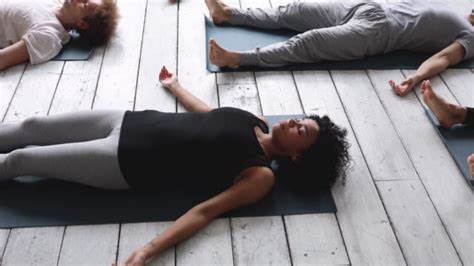 Finding Time For Self-Care
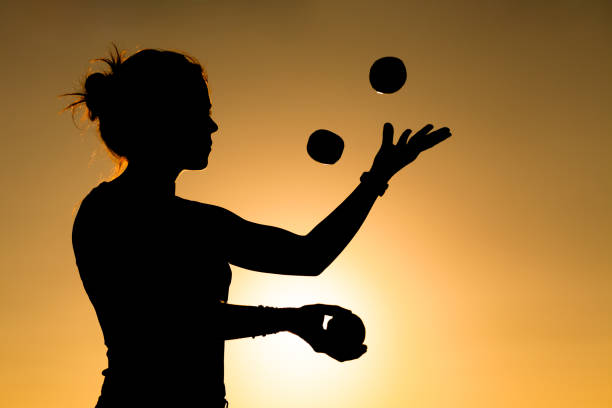 Negotiate Priorities
Ask yourself: "In what area of my life could I negotiate my time, effort, or energy towards?"
Self-Compassion
Are you willing to give yourself permission not to perform perfectly at your job, parenthood, relationships, sport, etc.?
Habit Stacking with Self-Care
Habit Stacking

Your current habits are already built into your brain.

By linking your new habits to a cycle that is already built into your brain, you make it more likely that you'll stick to the new behavior.

Identify a current habit you already do each day and then stack your new behavior on top.

-James Clear
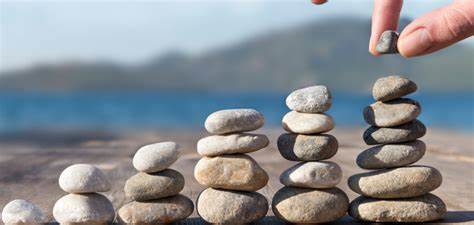 Integrating Self-Care
Find ways to multitask with your self-care.
What is something I am already doing that I could incorporate with self-care?
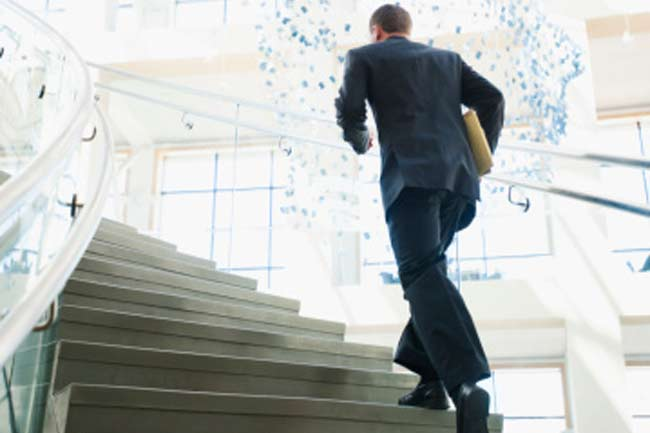 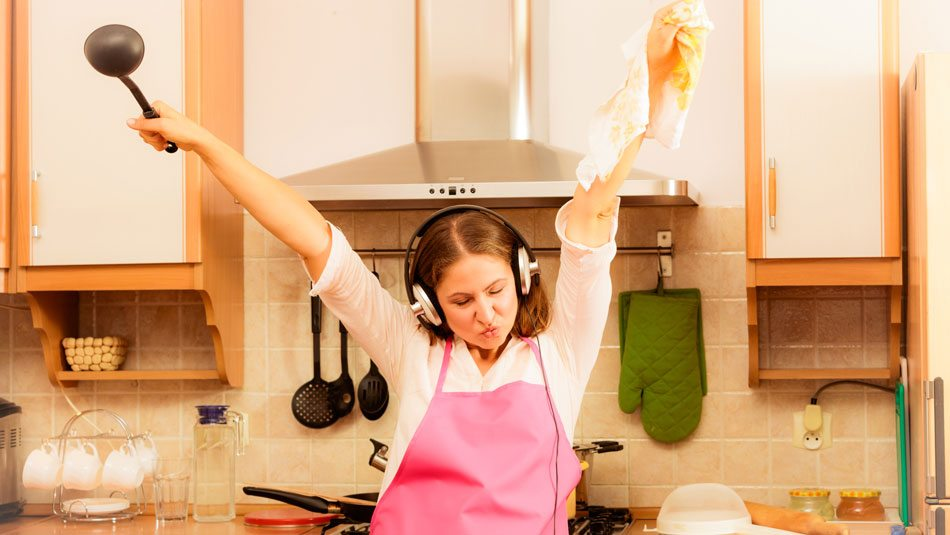 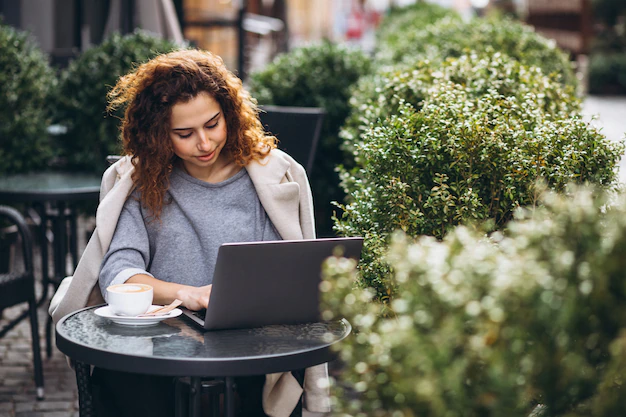 Self-care plan
Identify areas of stress that you: (1) are currently experiencing and/or (2) anticipate encountering this semester. 
Create specific and measurable action steps. Examples:

Stressor: Unhealthy diet
Activity: eat salad for lunch or dinner 
Frequency/duration: Mondays through Thursdays 
Stressor: Feeling discouraged
Activity: meditation or yoga video on YouTube
Frequency: Wednesdays and Saturdays from 8:00 a.m. – 8:30 a.m. 

Enter the activities in your daily planner.
Student organizations
Participation builds connections among students and connections with the school and community

Participation promotes support, and a sense of community and belonging.

Participation is correlated with retention, grade point average, leadership development and student satisfaction. (11) 

CSWE Implicit curriculum Educational Policy 4.1 Student Development. (12)
Social work self-care initiative
Conference
   -annual self-care conference
Self-care activities
    -silly hat walk, carousel, disc golf, mindful afternoon 
Self-care course
    -SOWK 4957/5957 - Self-Care for Helping Professionals 
Scholarship
   -research, writing, and presenting on social work self-care 
Website - Identifies self-care resources https://www.etsu.edu/crhs/socialwork/
References
Clark, C., November 1, 2022. College, interrupted: Pandemic took toll on first-year students, study suggests. https://news.emory.edu/stories/2022/11/esc_college_interrupted_01-11-2022/story.html 
National Institute on Drug Abuse, February 25, 2022. Covid 19 & substance use. https://nida.nih.gov/research-topics/comorbidity/covid-19-substance-use
Center for Disease, October 8, 2021. Control National and State Trends in Anxiety and Depression Severity Scores Among Adults During the COVID-19 Pandemic — United States, 2020–2021. https://www.cdc.gov/mmwr/volumes/70/wr/mm7040e3.htm 
Neitzel, M., February 26, 2021. Pandemic Toll: More Than Half Of College Faculty Have Considered A Career Change Or Early Retirement. Forbes.   https://www.forbes.com/sites/michaeltnietzel/2021/02/26/pandemic-toll-more-than-half-of-college-faculty-have-considered-a-career-change-or-early-retirement/?sh=4f36f44512da    
Mayo Clinic, (2015), http://.mayoclinic.org/tests-procedures/stress-management/basics/definition/prc-20021046. 
Webster, Merriam, (2015).  Http://merriam-webster.com/dictionary/stress. 
Lee, J. J.,  & Miller, S. E., (2013). A self-care framework for social workers: Building a strong foundation for practice. Families in Society: The Journal of Contemporary Social Services, (94) 2, 96-103. doi:10.1606/1044-3894.4289.
National Association of Social Workers, (2021). NASW code of ethics. Retrieved April 6, 2022,  from https://www.socialworkers.org/About/Ethics/Code-of-Ethics/Code-of-Ethics-English (155), 83-94.
National Association of Social Workers. Association of Social Work Boards (2013). Best practices in Social Work supervision. https://www.socialworkers.org/LinkClick.aspx?fileticket=GBrLbl4BuwI%3d&portalid=0 
National Association of Social Workers, (2017).  NASW Code of Ethics.  

11.     Cheong, K. C., & Ong, B. (2016). An evaluation of the relationship between student engagement, academic achievement, and satisfaction.   
          In Assessment for learning within and  beyond the classroom (pp. 409-416).  Springer, Singapore.

12.    Council on Social Work Education (CSWE). (2015). 2015 Educational Policy and Accreditation Standards Educational Policy and      
        Accreditation Standards for Baccalaureate and Master’s Social Work Programs.  Washington, DC: NASW. 
13.   Kabat-Zinn, Jon. (2005). The Body Scan Meditation. bodyscan.pdf (palousemindfulness.com)
14.   Milley, Jonny. (2023). Sloww Sunday: Newsletter Issue 129 (Jan 15, 2023) | Sloww
15.   Clear, James. (n.d.) How to Build New Habits by Taking Advantage of Old Ones. Habit Stacking: How to Build New Habits by Taking Advantage of Old Ones (jamesclear.com)
16.   Nour Foundation, (2013). https://youtu.be/wPNEmxWSNxg
17.   The Body Scan Script. Body Scan Script (therapistaid.com)
Thank you